Psalm 103:19-22
19 The Lord has established his throne in the heavens,    and his kingdom rules over all.
20 Bless the Lord, O you his angels,    you mighty ones who do his word,    obeying the voice of his word!21 Bless the Lord, all his hosts,    his ministers, who do his will!22 Bless the Lord, all his works,    in all places of his dominion.Bless the Lord, O my soul!
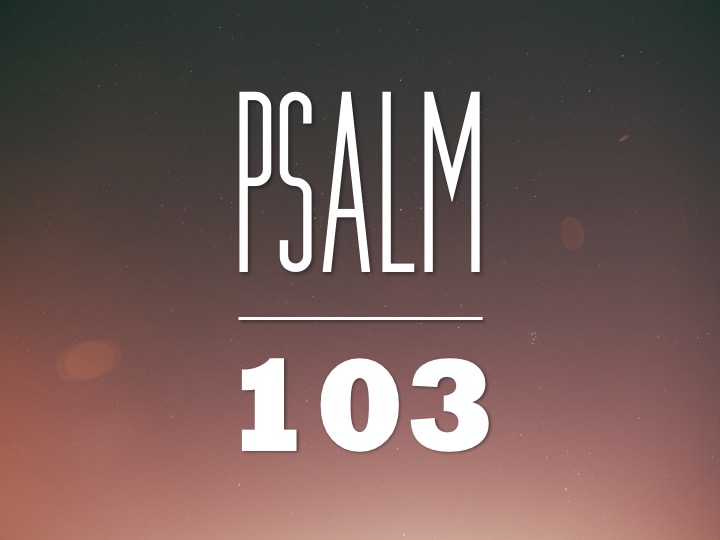 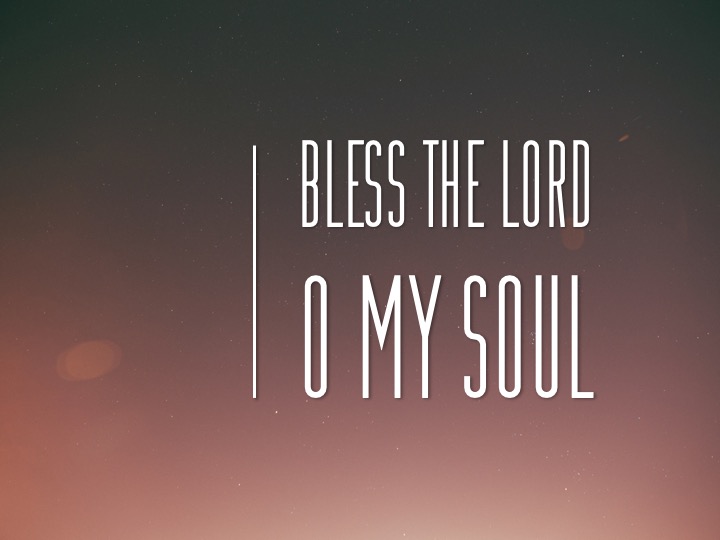 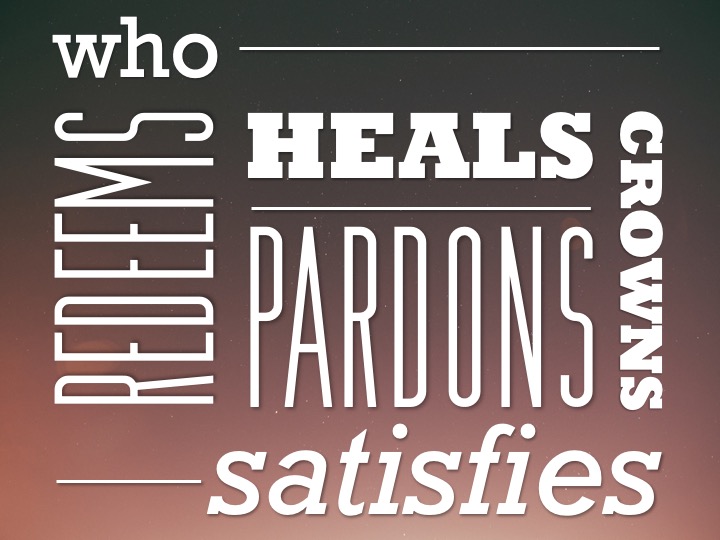 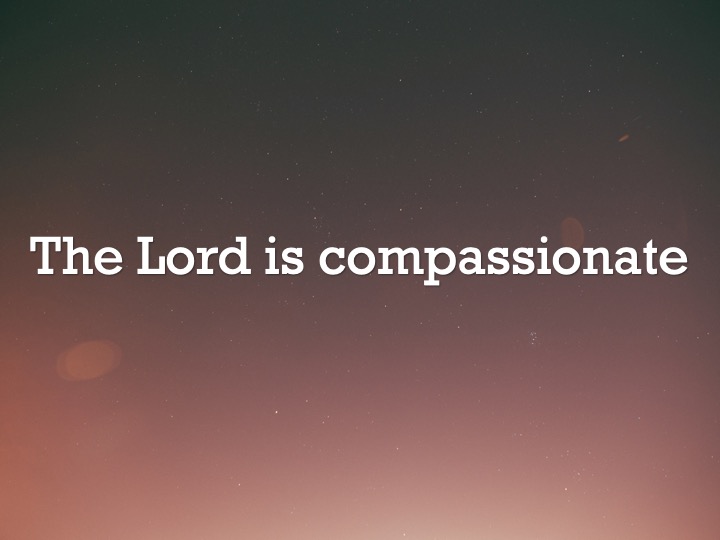 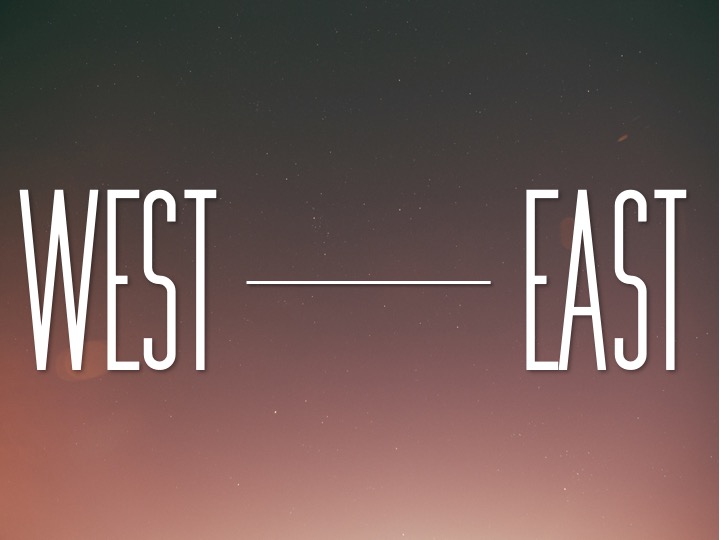 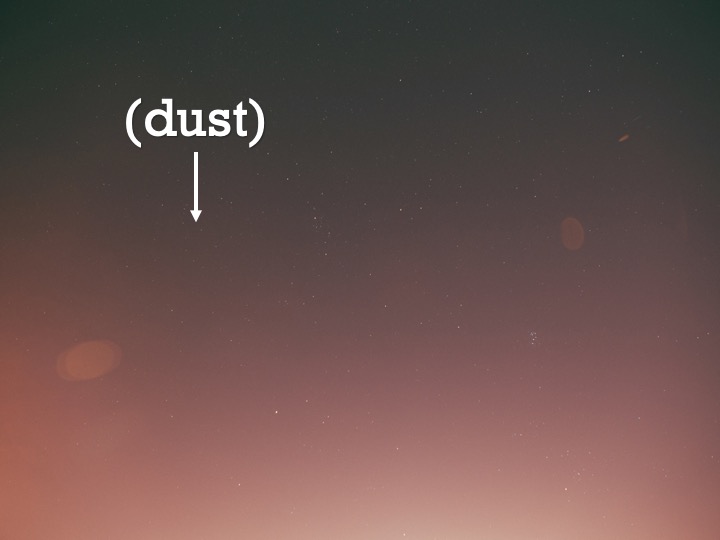 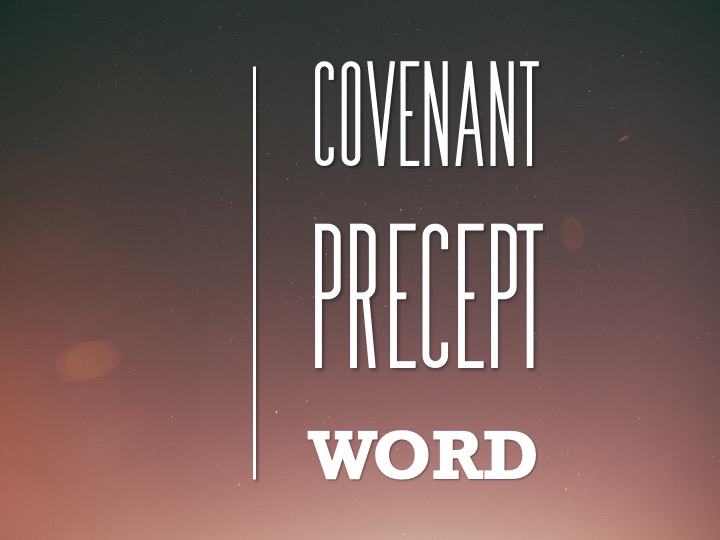